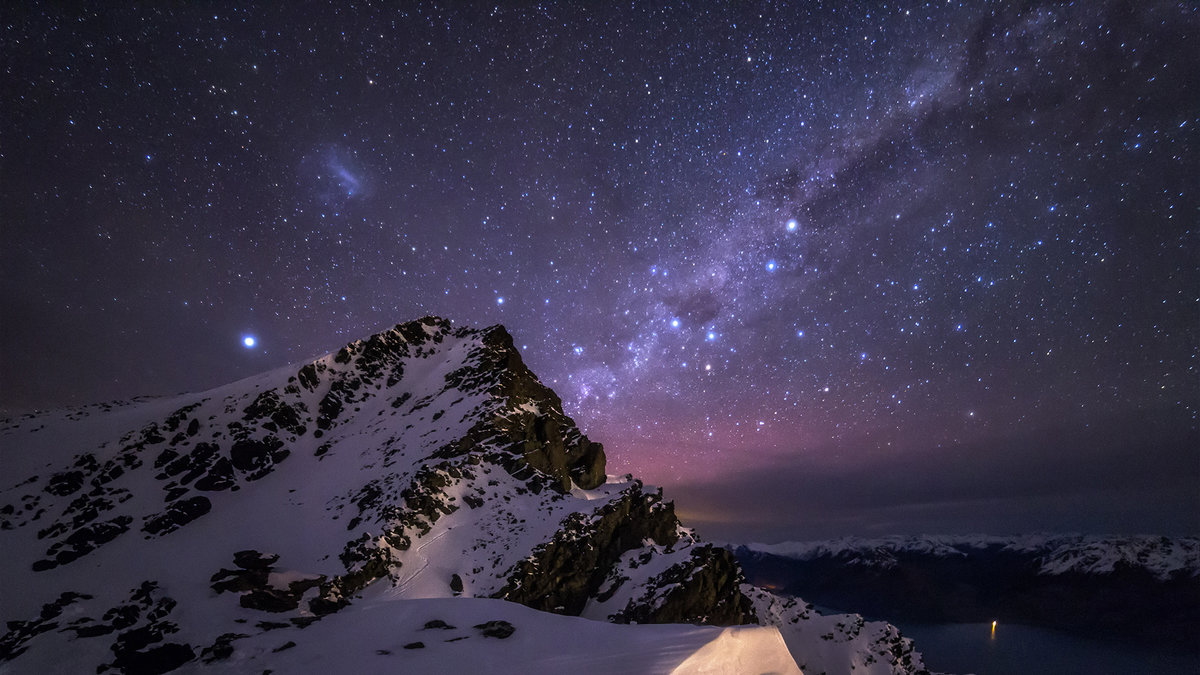 ВОЗДУШНО- ИНЖЕНЕРНАЯ ШКОЛА

CanSat В РОССИИ
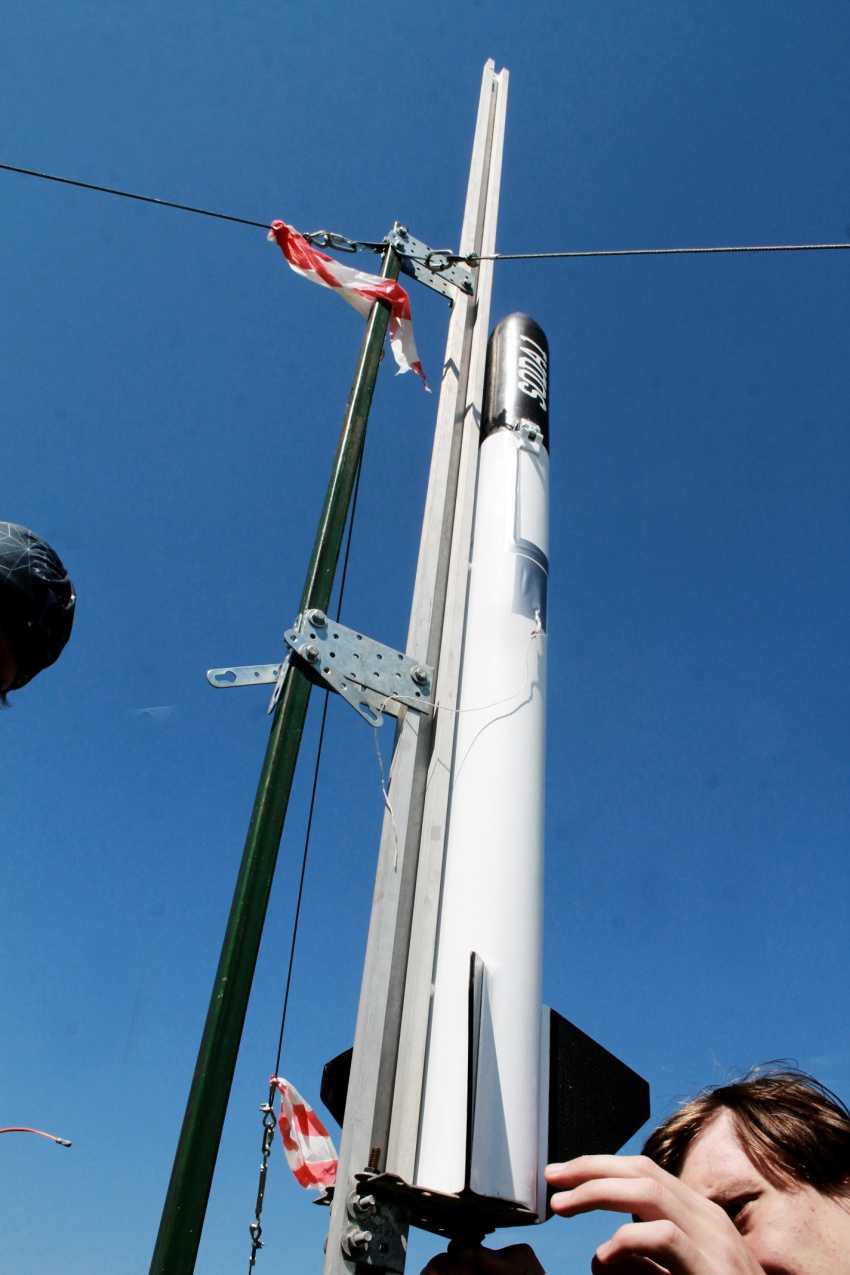 МГУ имени М.В. Ломоносова и 
Госкорпорация Роскосмос объявляют о старте
 нового сезона молодёжного образовательного проекта «Воздушно-инженерная школа».
Целью проекта является привлечение школьной и студенческой молодёжи к наукоёмким и высокотехнологичным областям деятельности, прежде всего, к космическим исследованиям, и смежным разделам науки, индустрии и информационных технологий.
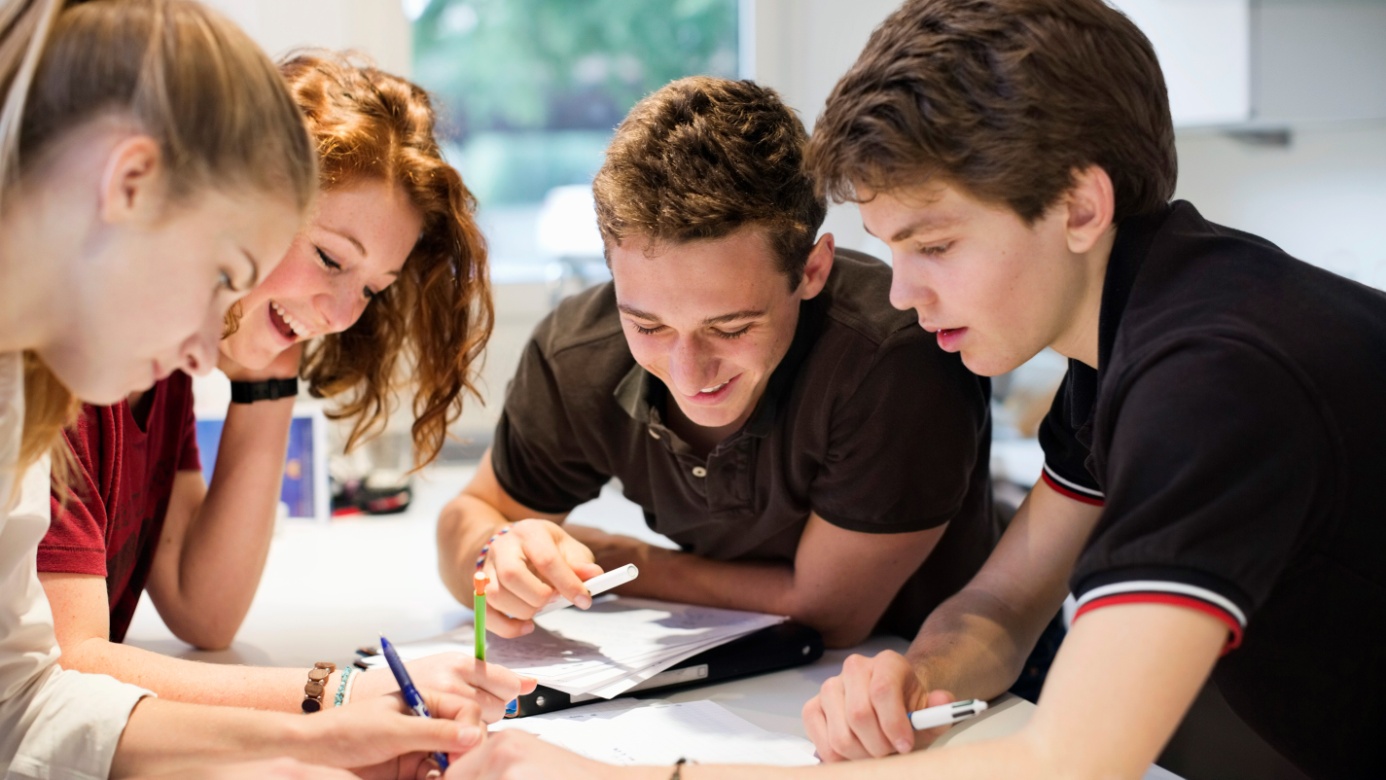 Проект реализуется в форме чемпионата – ежегодного соревнования школьных и студенческих команд.
За время реализации проекта с 2011 года через него прошло более 4000 участников, представляющих около 500 команд из многих регионов россии и ближнего зарубежья. 	К участию в чемпионате допускаются команды школьников 6-11 классов общеобразовательных школ, лицеев, колледжей и учреждений дополнительного образования, а также студентов младших курсов вузов. Участники должны владеть базовыми знаниями по математике, информационным технологиям и естественным наукам. В связи с необходимостью изучения большого объёма технической документации требуется владение английским языком.
Структура чемпионата
В чемпионате 2018/2019гг соревнования ведутся в 6-ти лигах:
Лига Юниор
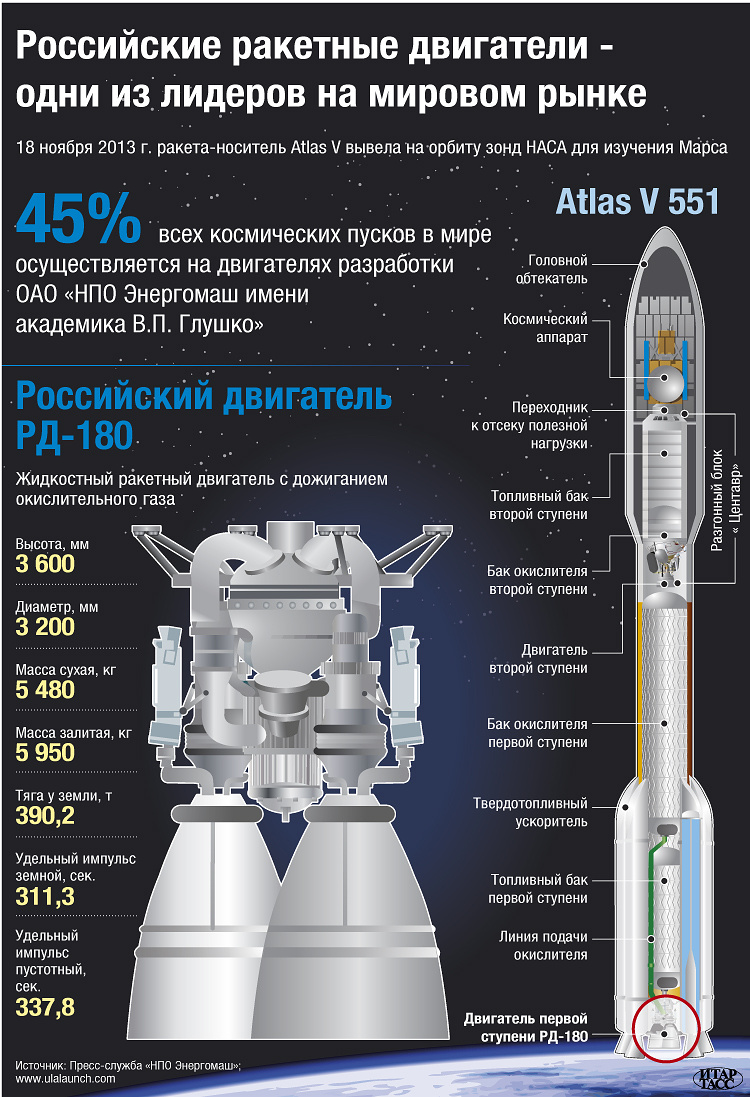 Разработка полезной нагрузки ракеты-носителя ссистемой спасения и электроникой на основе технологии Ардуино с использованием конструктора, предоставляемого организаторами проекта.
Регулярная лига
Соревнование по разработке, созданию и запуску с помощью ракеты-носителя обучающих «спутников» массой до 350г. на высоту 1км. Аппарат создаётся на основе базового конструктора, предоставляемого организаторами.
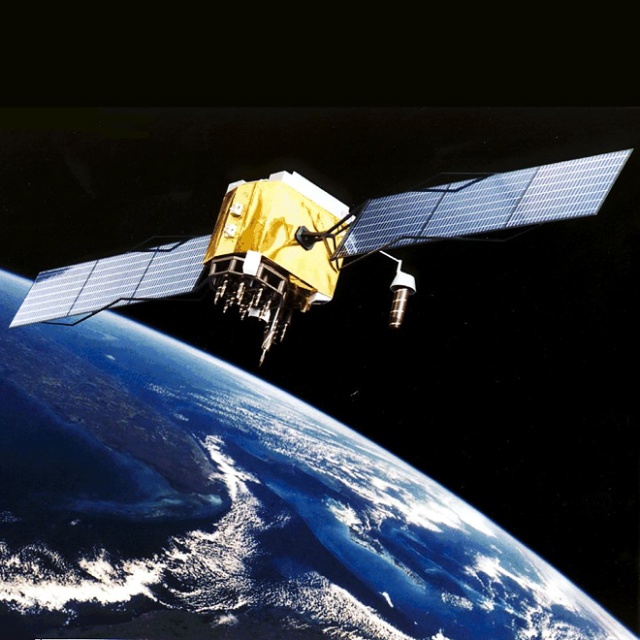 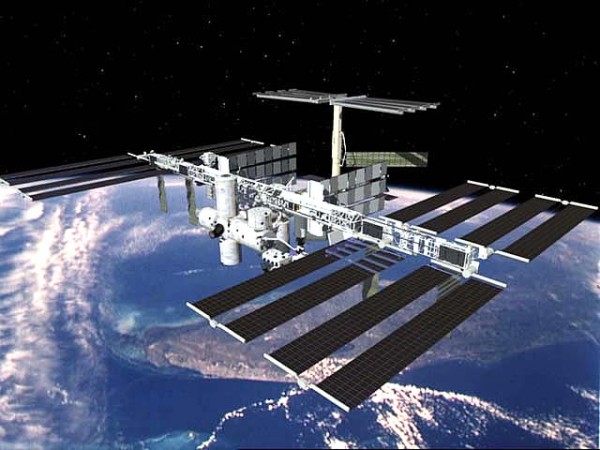 Студенческая лига
К участию в Студенческой лиге приглашаются команды студентов младших курсов инженерных и естественнонаучных специальностей университетов. Допускается привлечение к работе в командешкольников, имеющих опыт успешного участия в Высшей лиге чемпионата. Аппарат, разработанный участниками, поднимется с помощью шара-зонда в стратосферу на высоту 25 — 30 км.
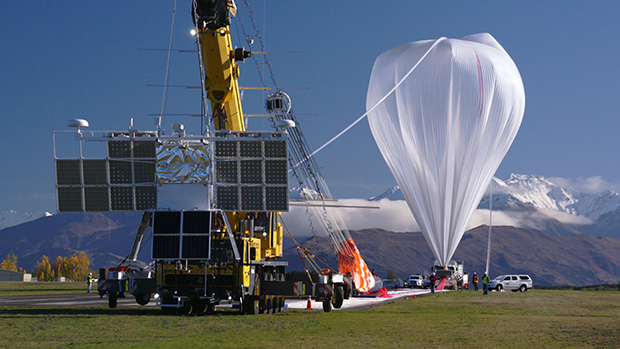 Лига ГИРД 2
(Младший ГИРД)
Задача — создание ракеты-носителя для запуска аппарата, отвечающего требованиям Регулярной лиги на высоту не менее 200м с использованием двигателя с импульсом до 100нс. Участниками могут являться команды школьников 8 – 11 классов и студентов младших курсов.
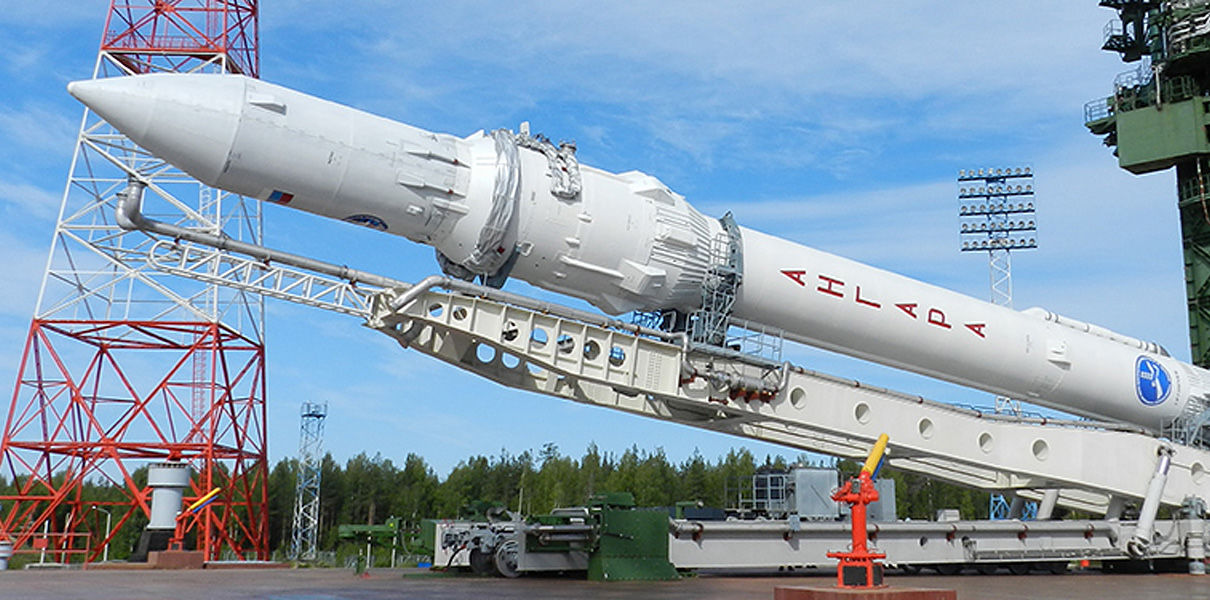 Лига ГИРД 2
(СТАРший ГИРД)
Участником может стать команда, успешно выступившая в предыдущем сезоне в лиге ГИРД 2 и получившая приглашение от Организаторов чемпионата по рекомендации Экспертной комиссии. в) НЛО Разработка альтернативных летательных аппаратов – для доставки стандартного аппарата Регулярной лиги на высоту не менее 200м.
	Примечание. Все носители, участвующие в Лиге ГИРД, должны быть 	оборудованы бортовым компьютером, регистрирующим параметры 	полёта (стартовое ускорение, его вектор, направление полета, точку 	апогея, время рабочего режима) и передачу информации на наземную 	станцию.
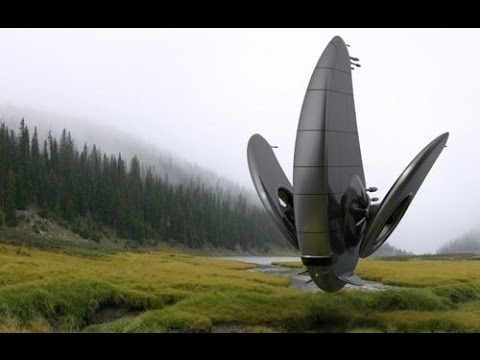 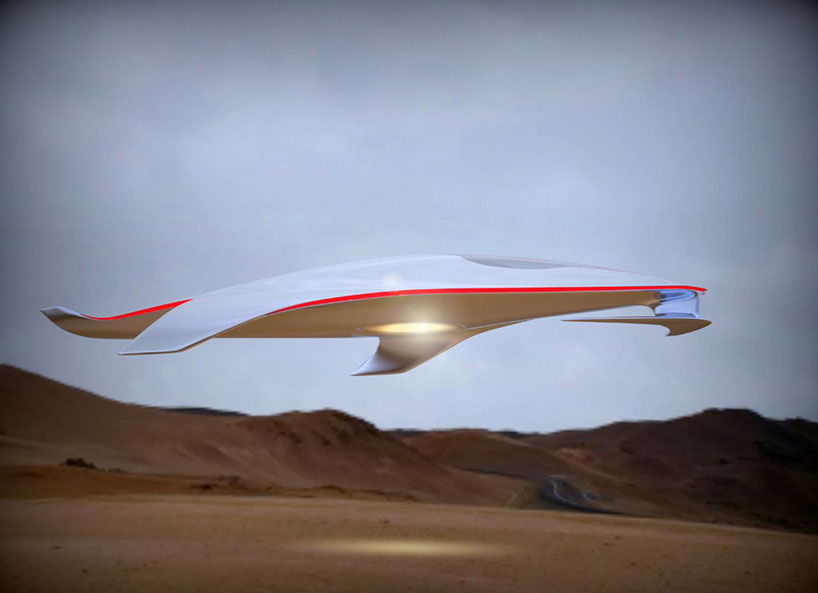 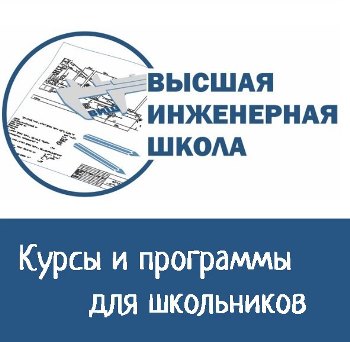 https://cosmos.msu.ru/node/47
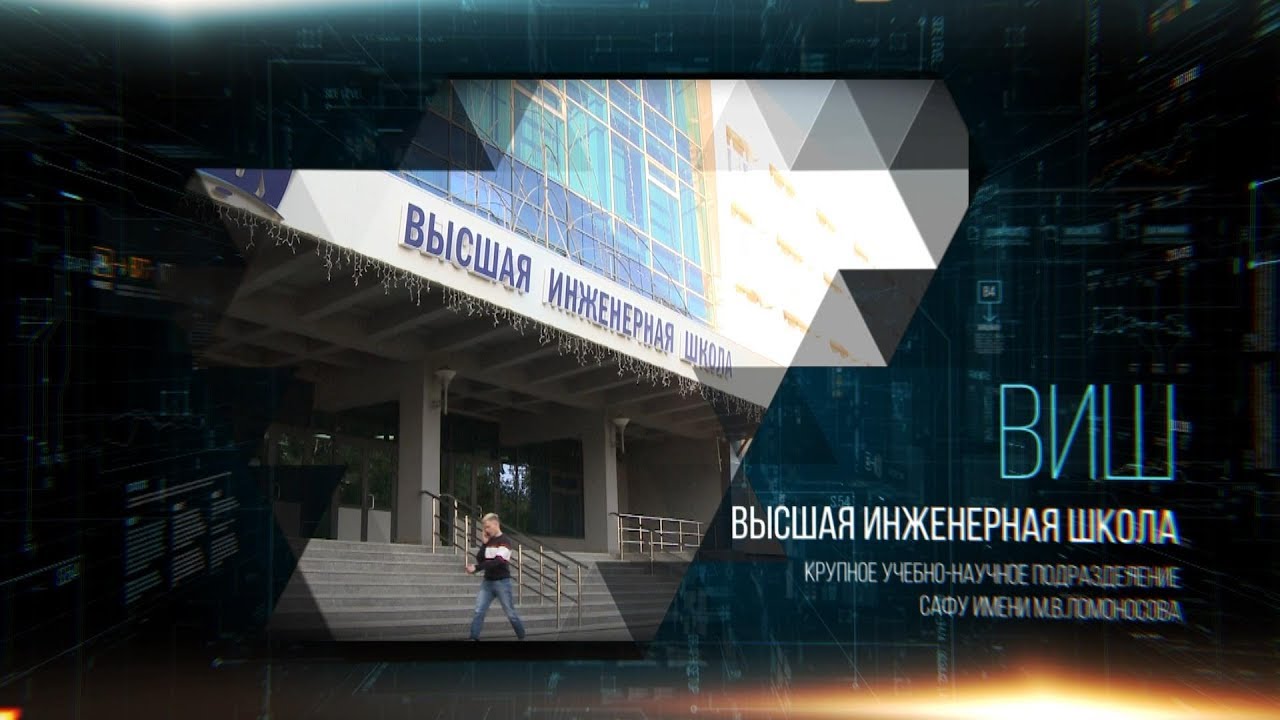